"Удивительный цветок Сардаана"
Цветок Сардаaна — это разновидность лилии даурской. Сардаaна  у нас имеет такое же значение, что и сакура в Японии. Является одним из символов Якутии, ей посвящены многие народные песни, стихи.
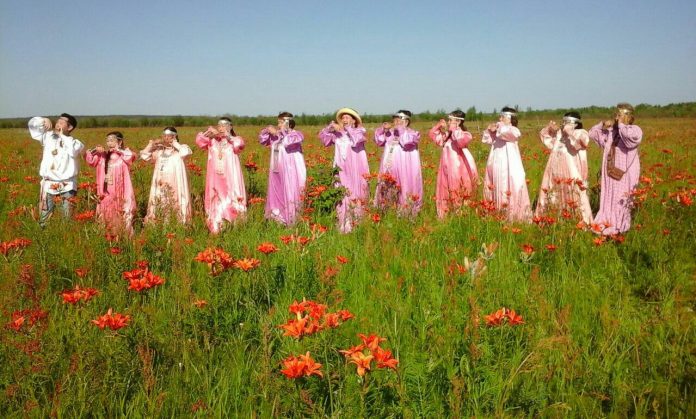 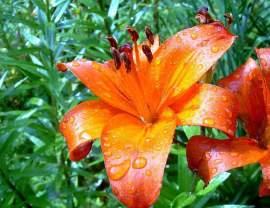 Сардаaна — также излюбленное женское имя. Этот цветок занесен в Красную книгу Якутии, на территории республики нельзя рвать дикорастущую Сардаану.
По якутским поверьям, Сардаана была гордостью Творца. Решил Он дать людям Счастье, разбросав его по всему свету. На самой северной земле Счастье обернулось прекрасным огненным цветком.
С тех пор считается, что если ты хоть раз в жизни увидел Сардаану, то будешь счастлив и удачлив. А если посадишь у себя цветок Счастья, то в доме навсегда поселятся любовь и согласие.
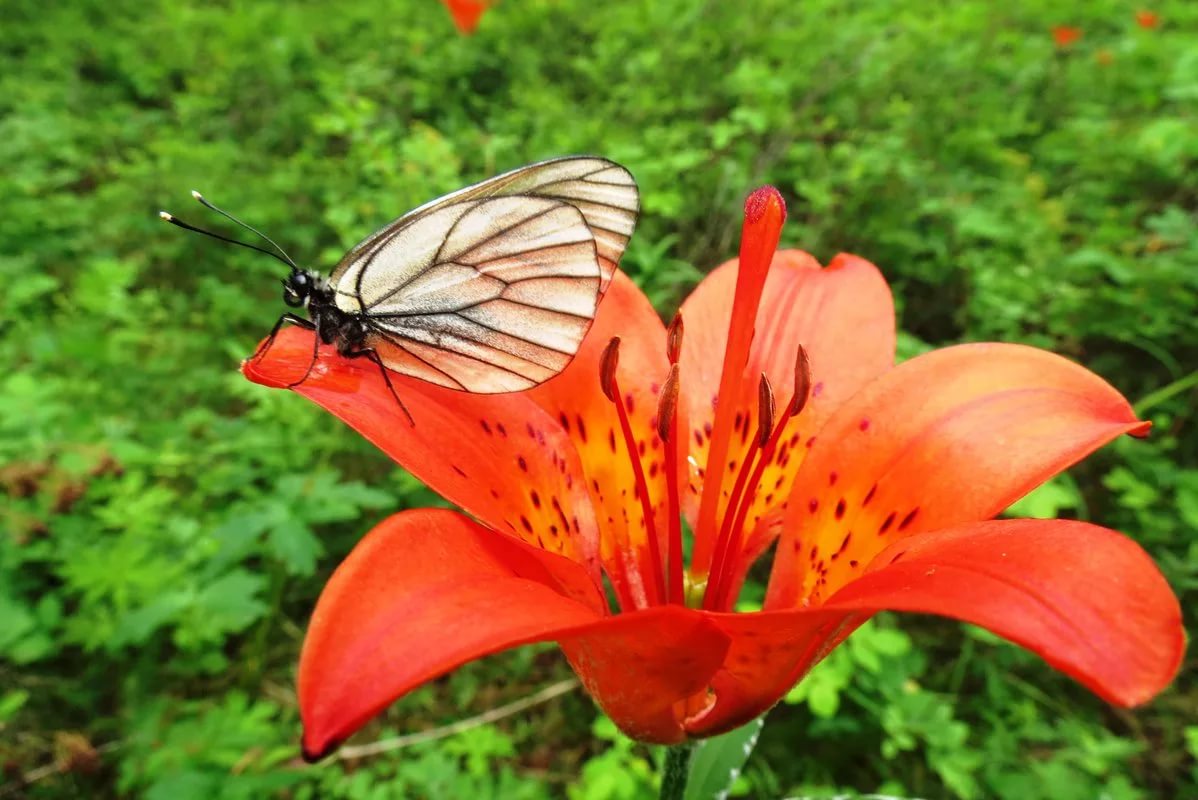 СПАСИБО ЗА ВНИМАНИЕ!!!Автор: Ксения Завгородняяученица 3А класса средней школы №19